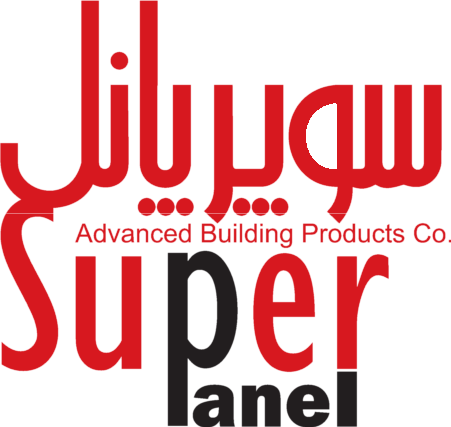 PLASTBAU®
Advance Building Products company
شرکت فرآورده های پیشرفته ساختمانی
Partition
پارتیشن
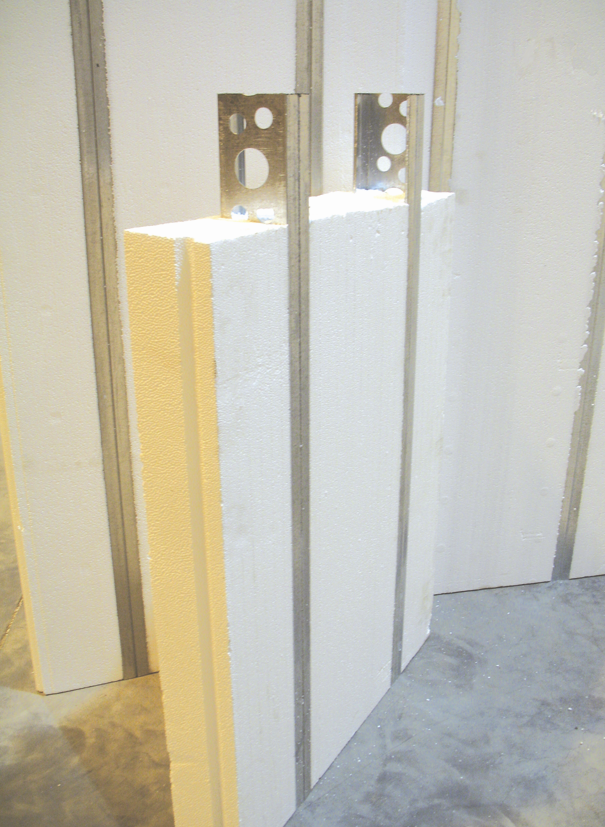 EASY&FAST INSTALLATION
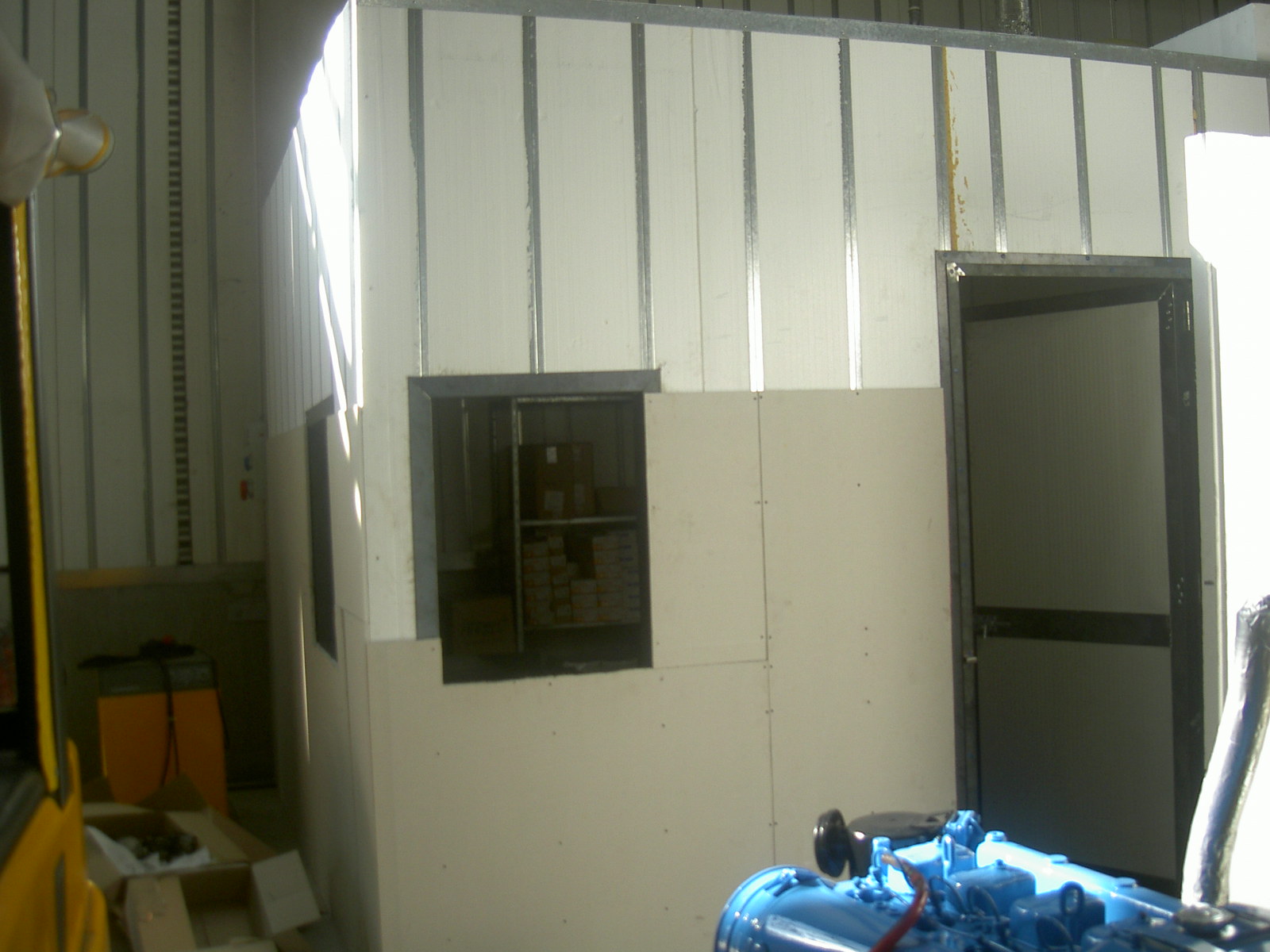 Qeshm 1386
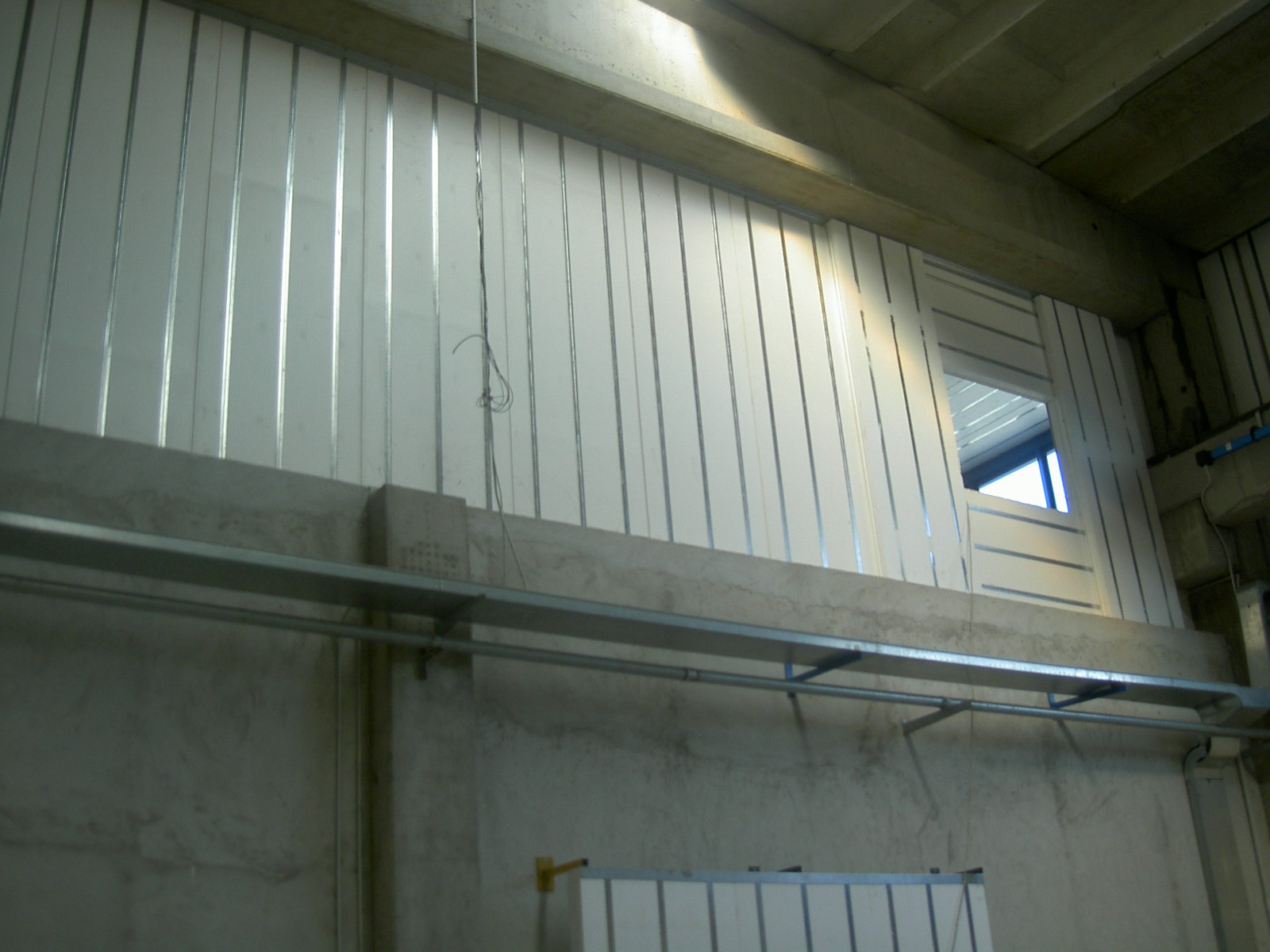 Qeshm 1386
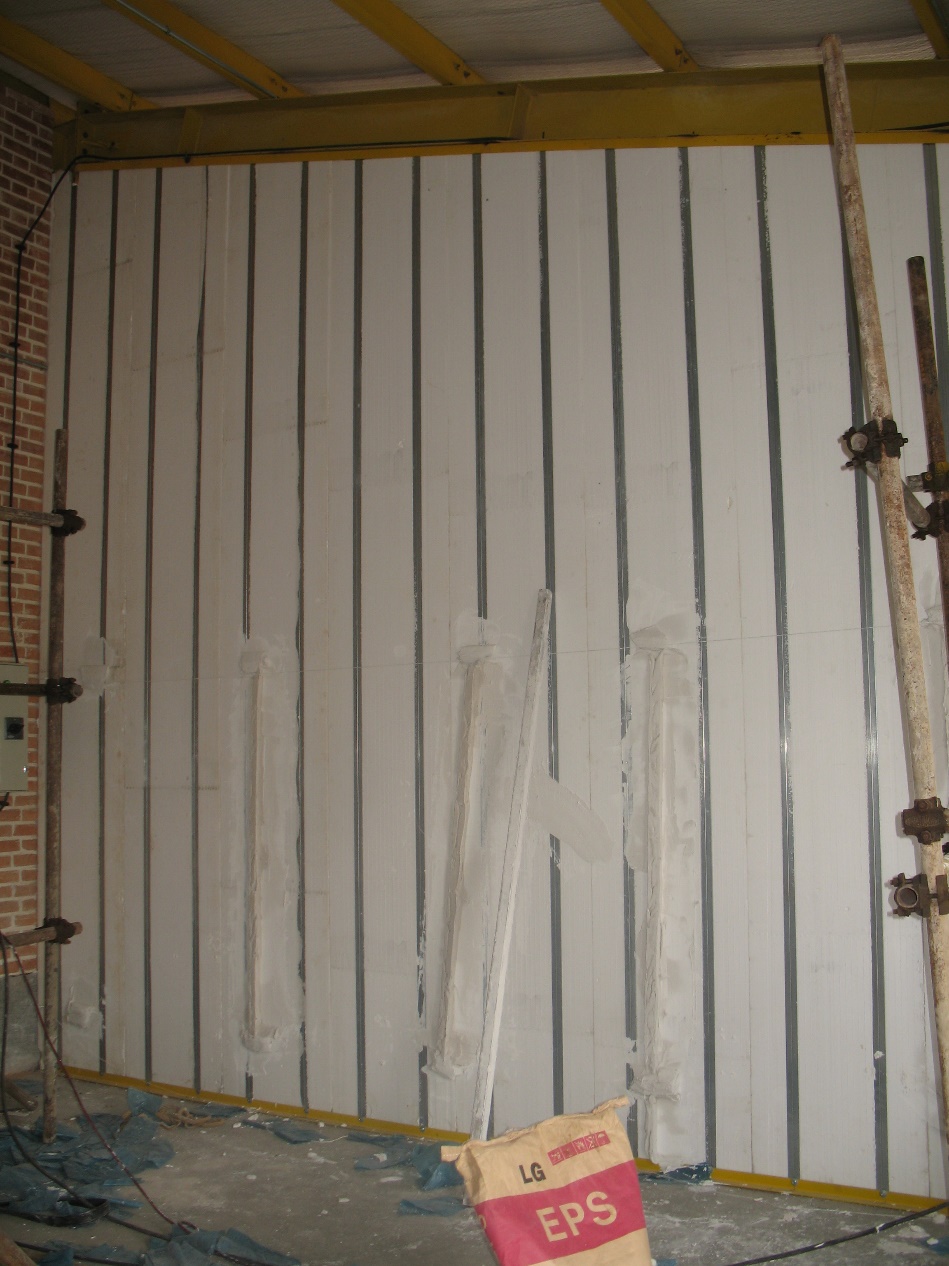 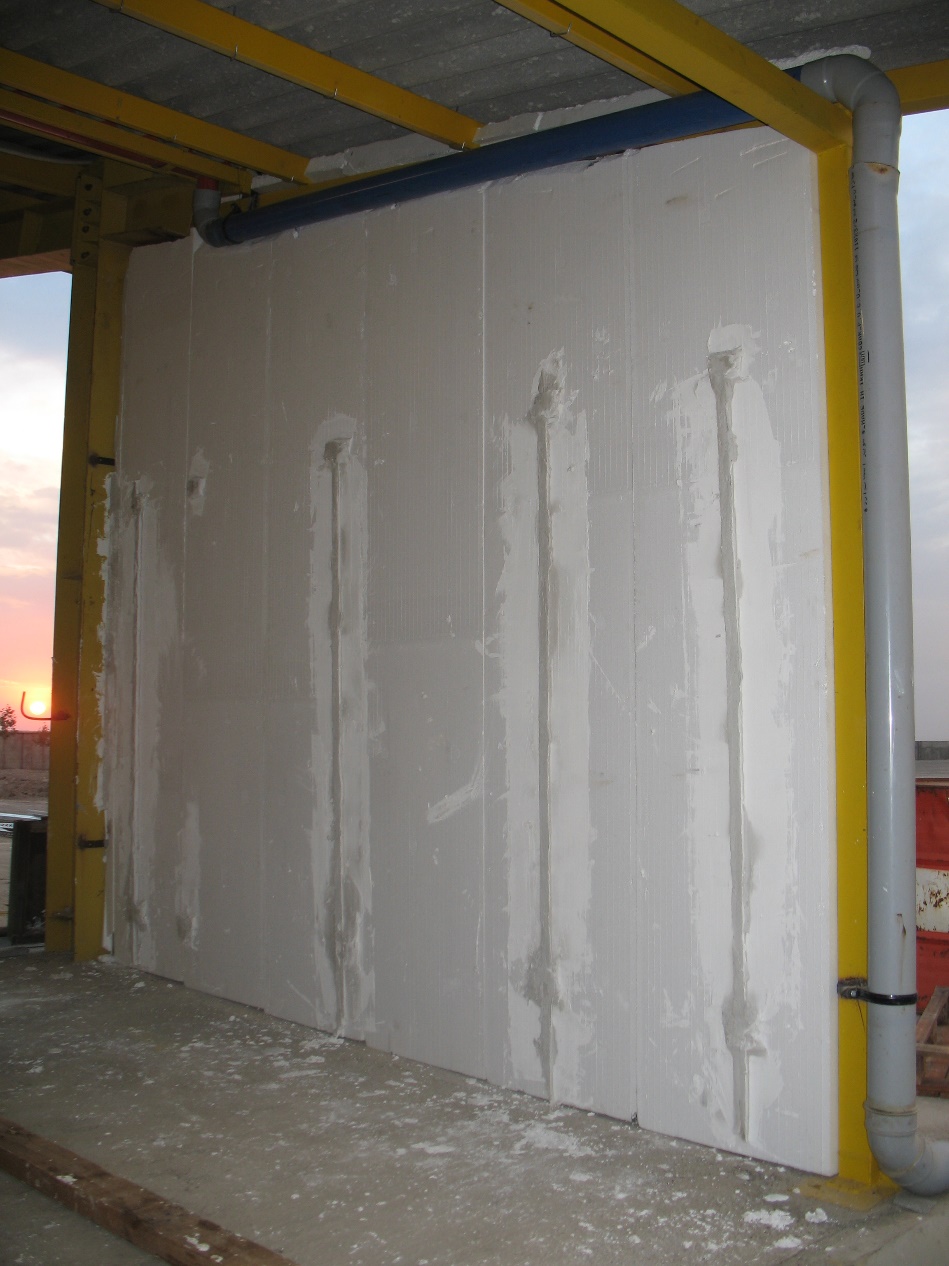 Qazvin 1386
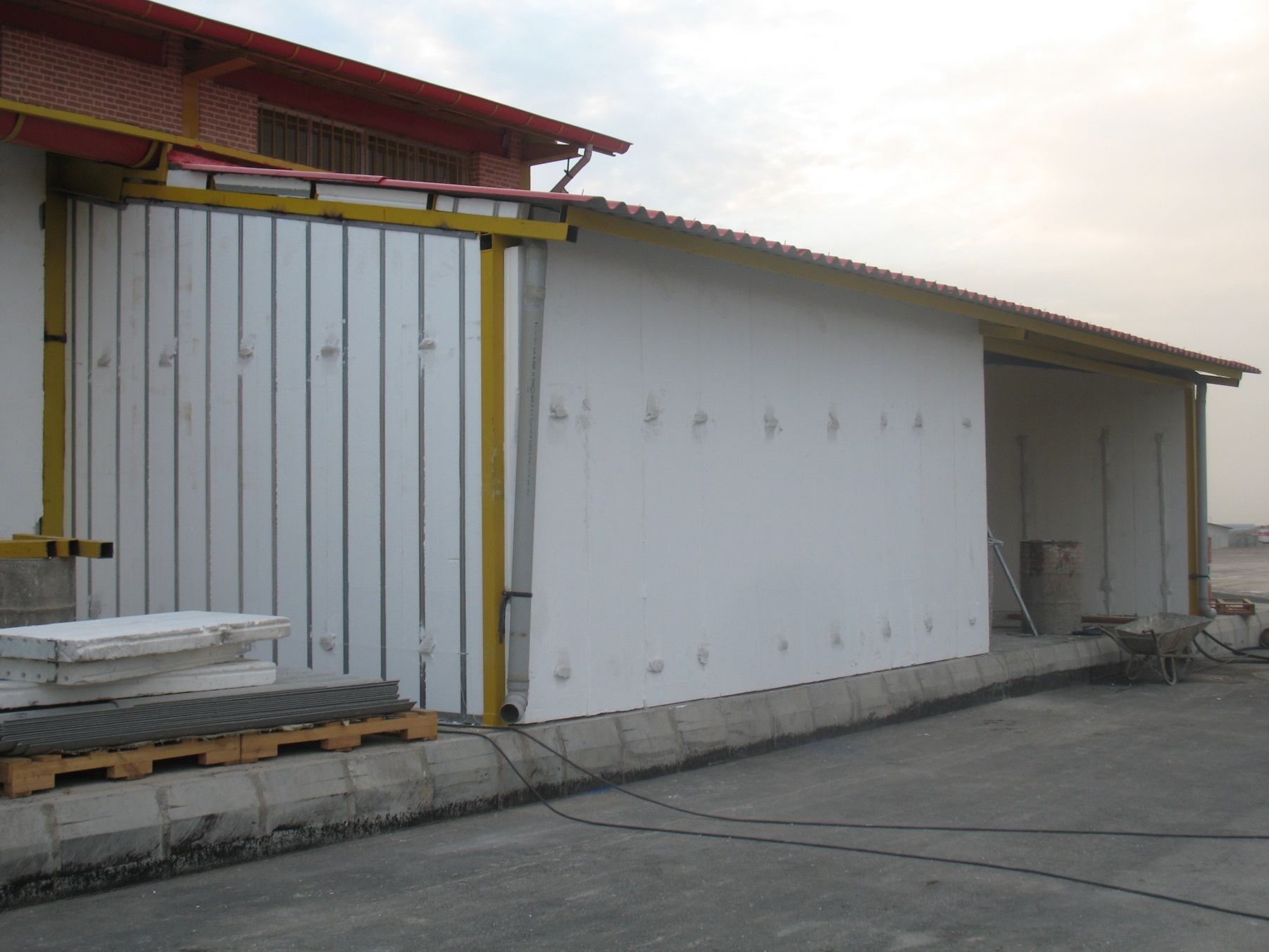 Qazvin 1386
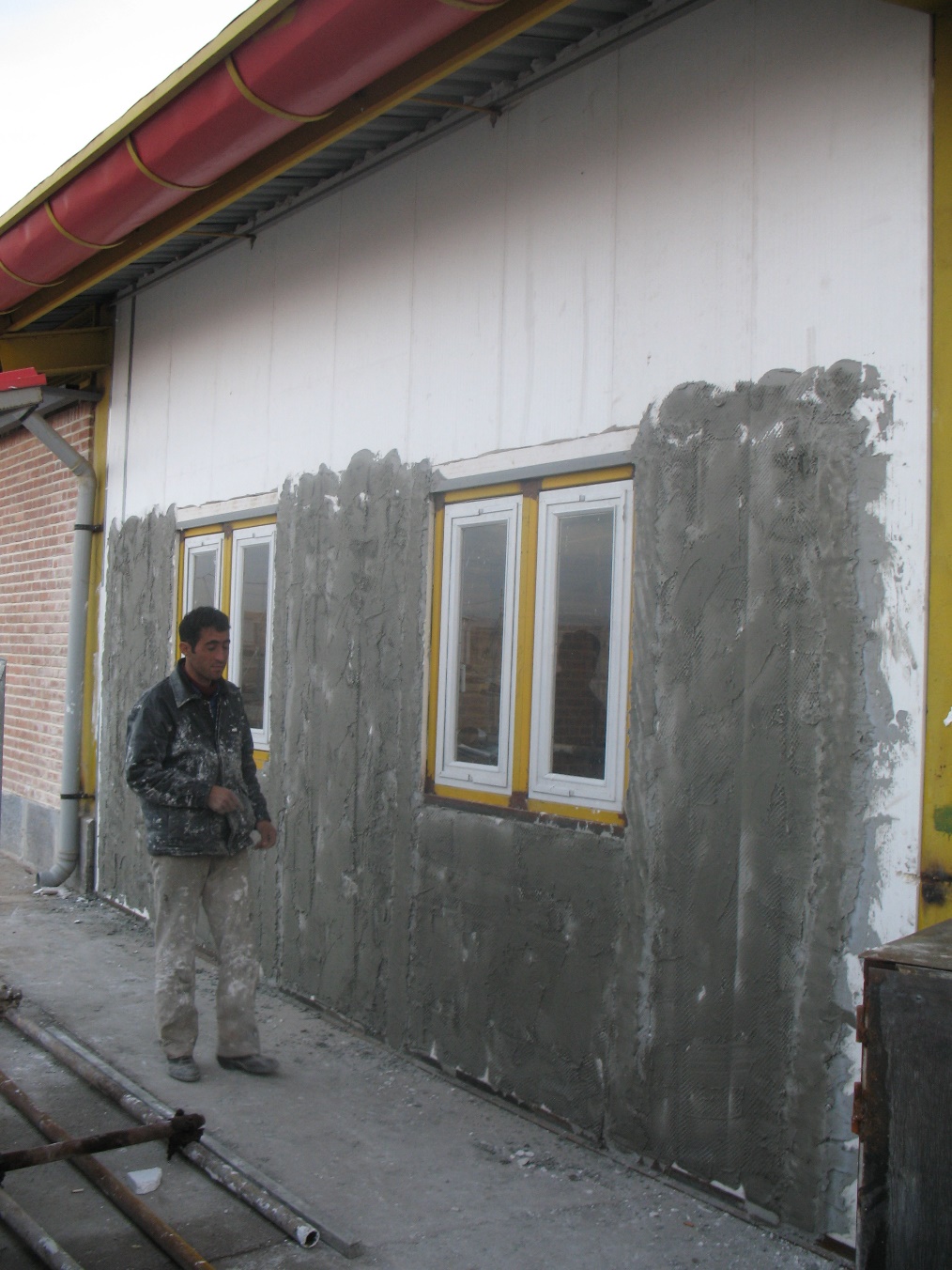 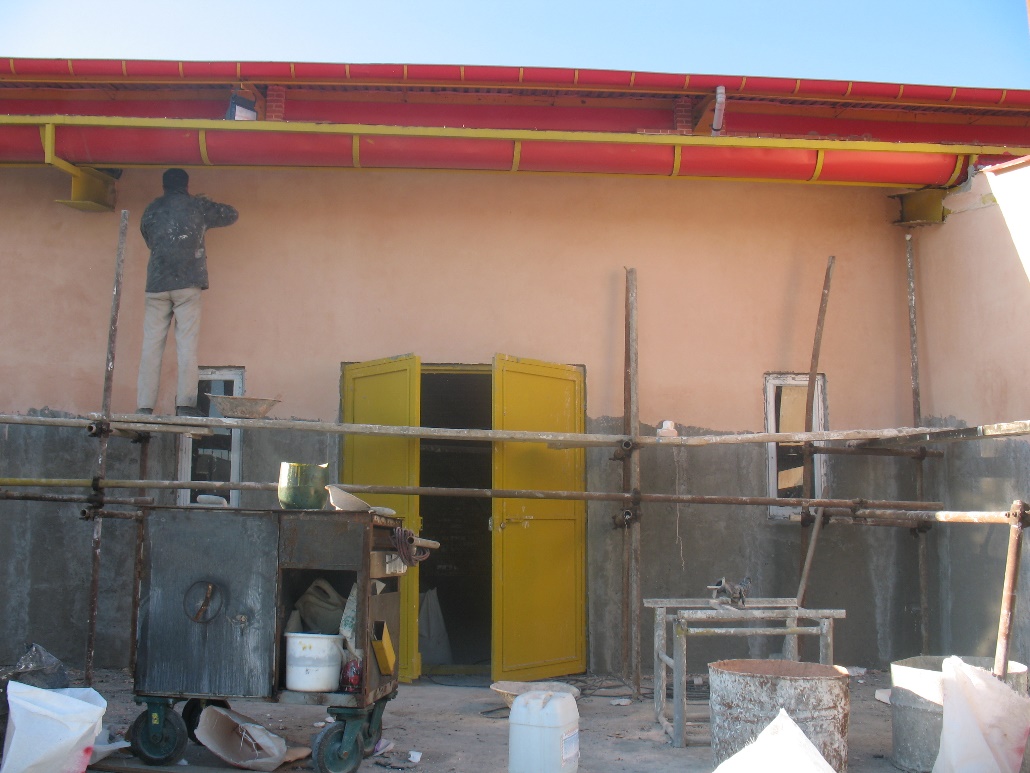 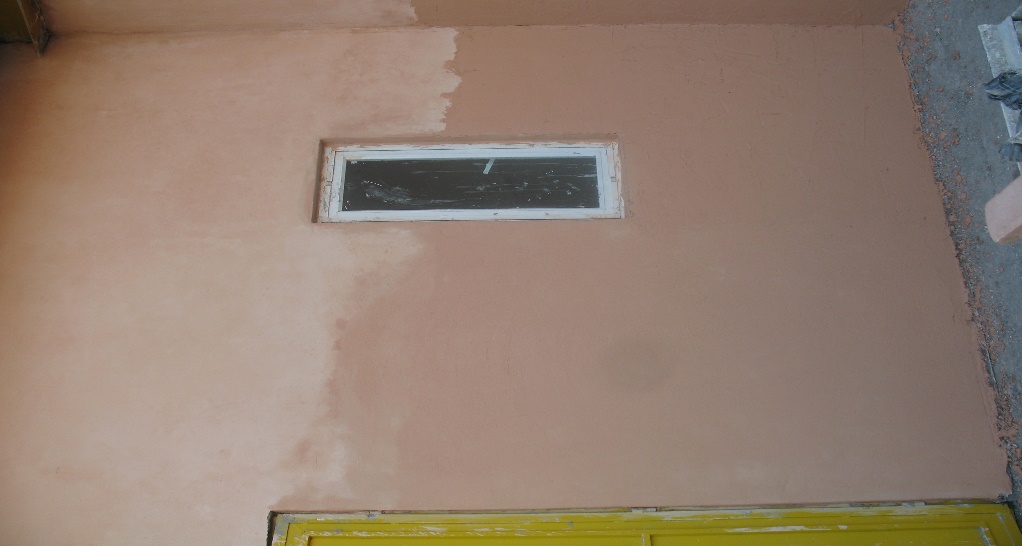 Qazvin 1386
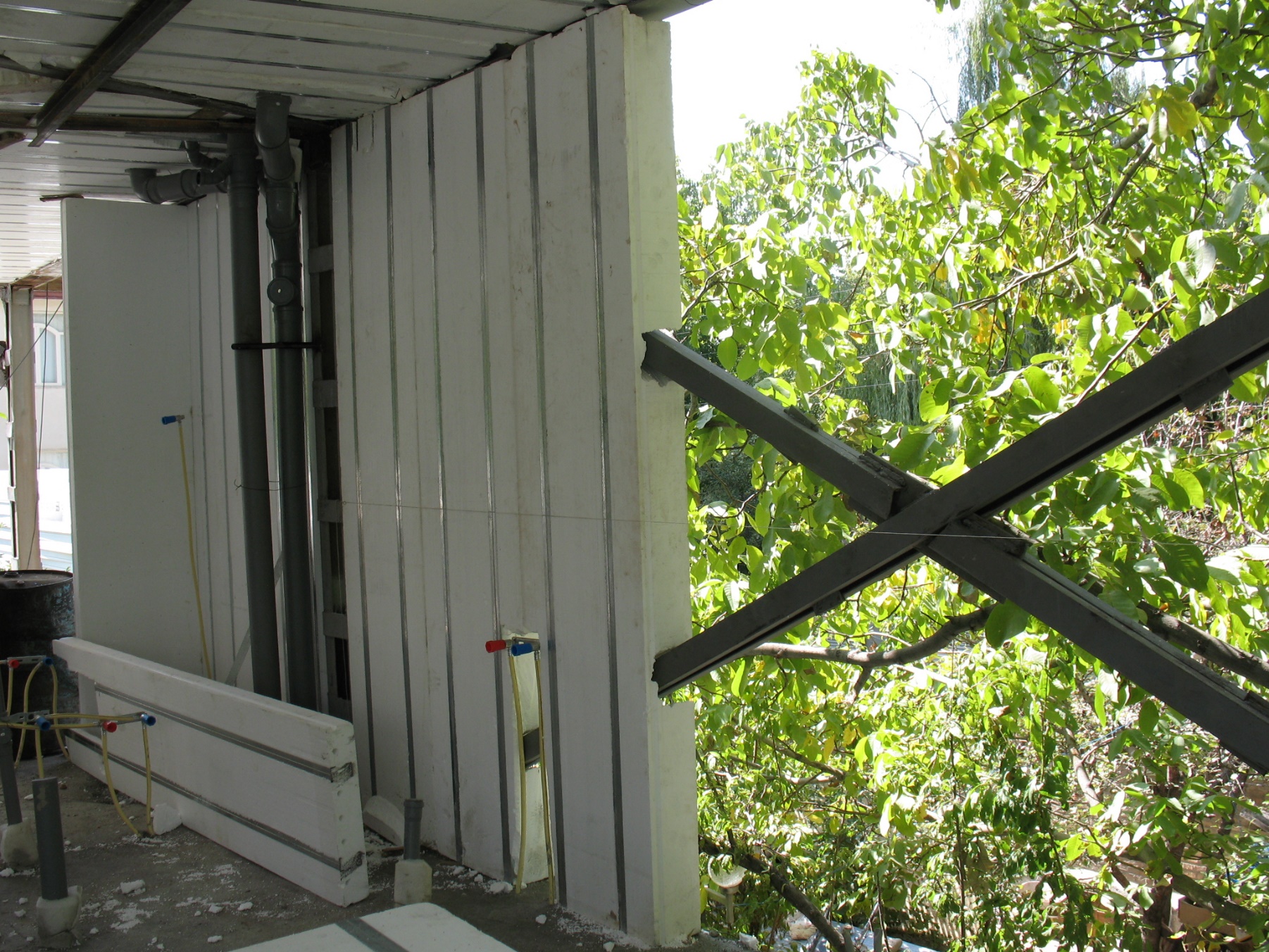 Damavand 1386
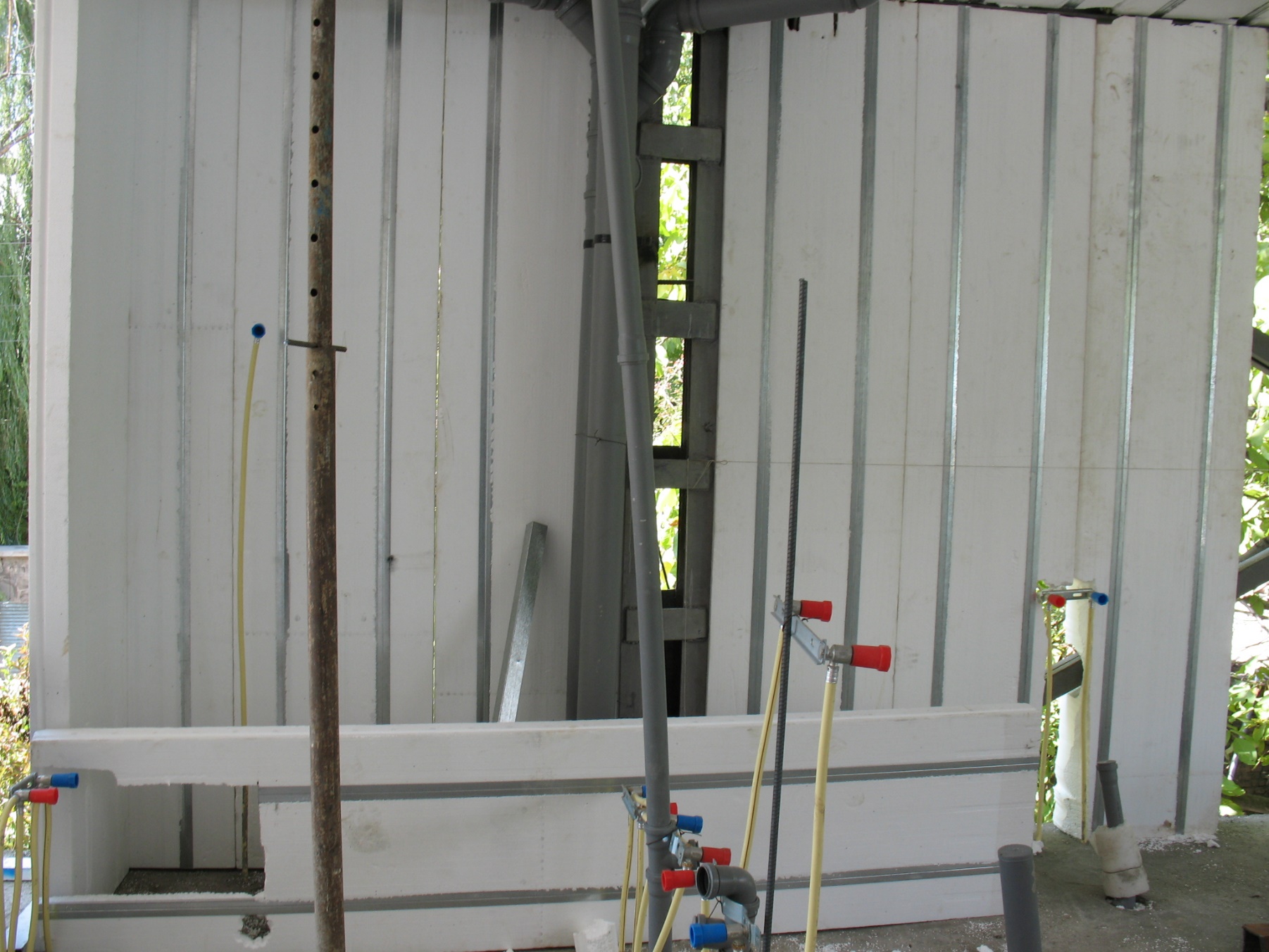 Damavand 1386
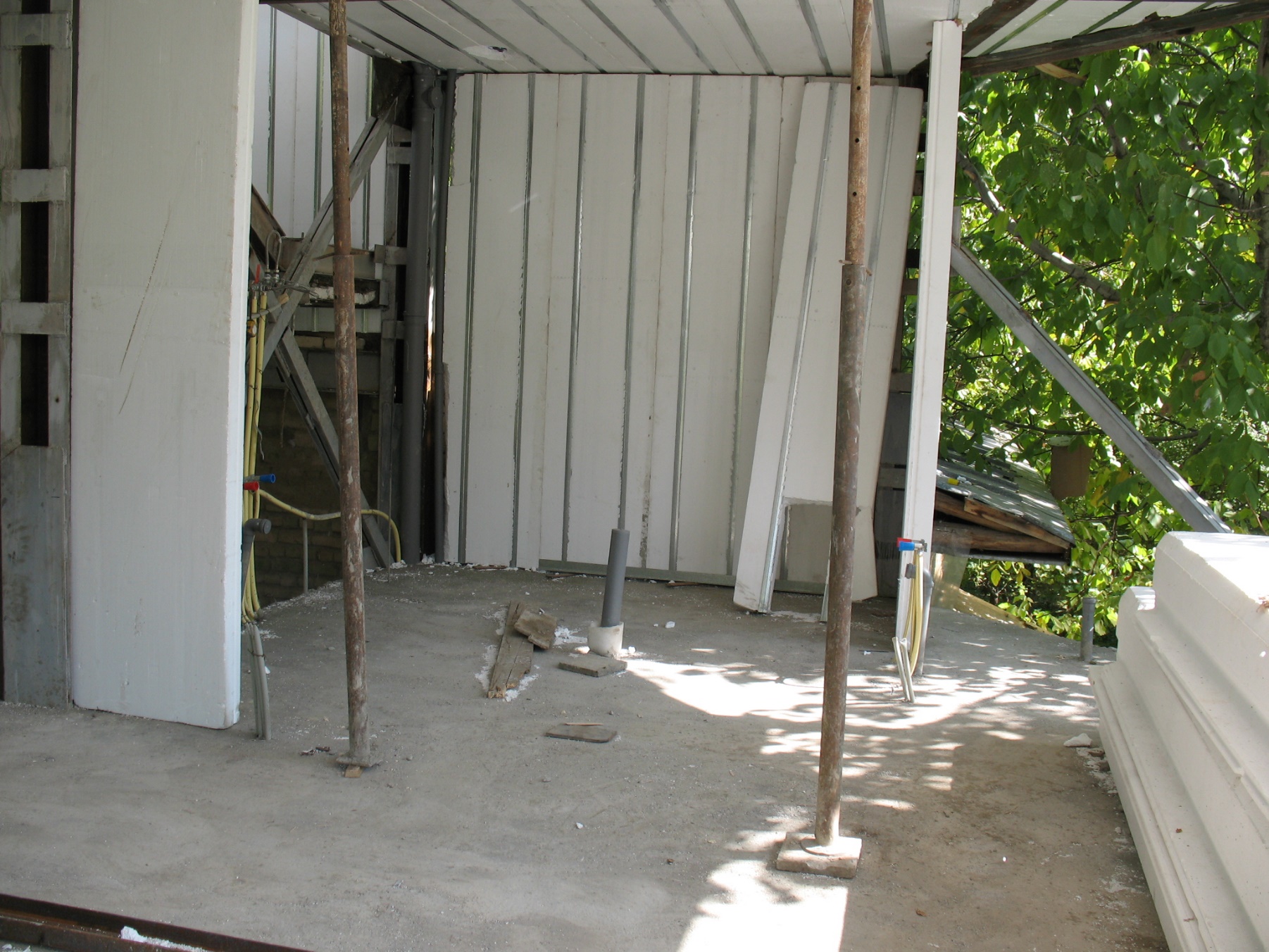 Damavand 1386
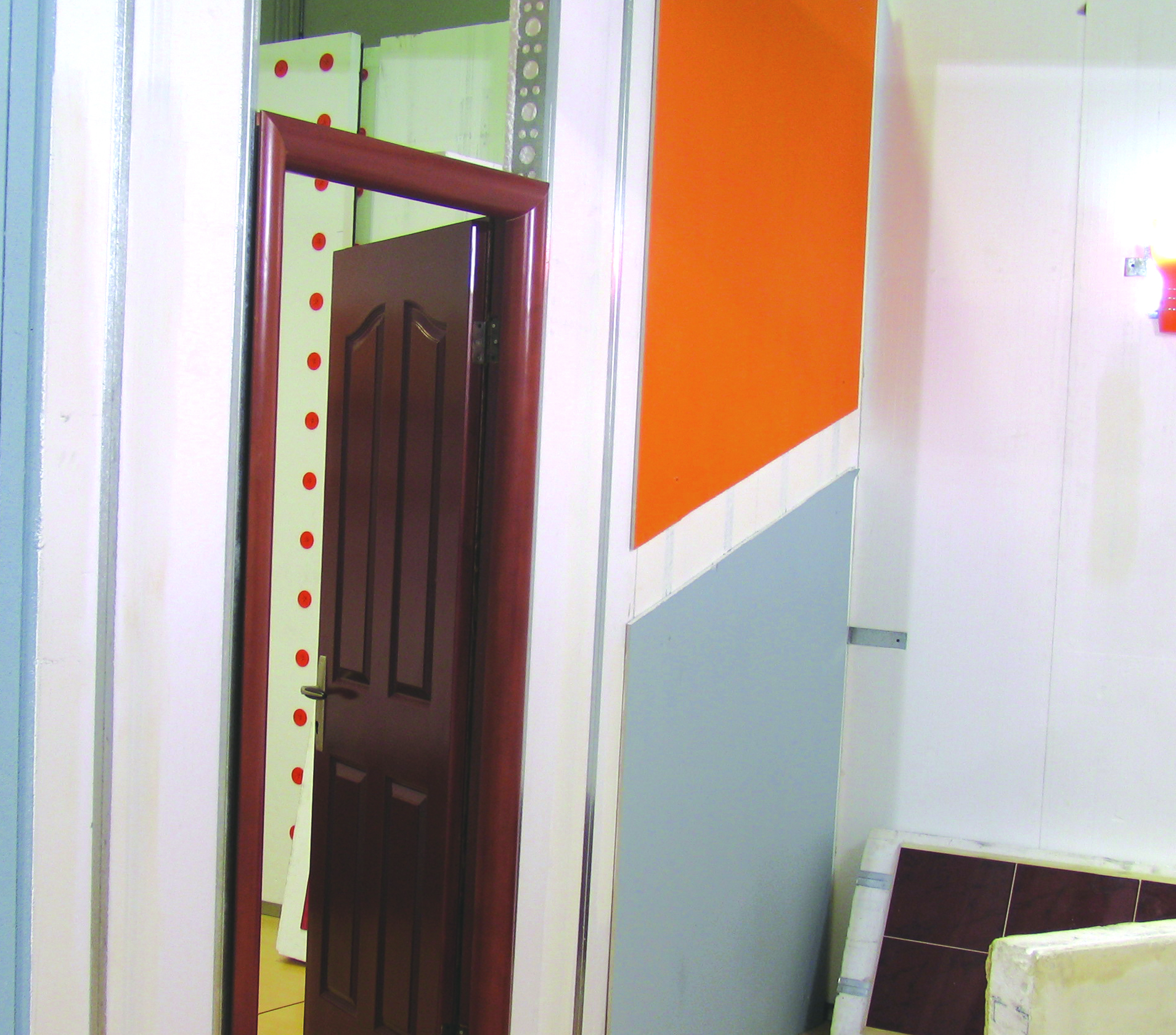 Tehran International fair 1386
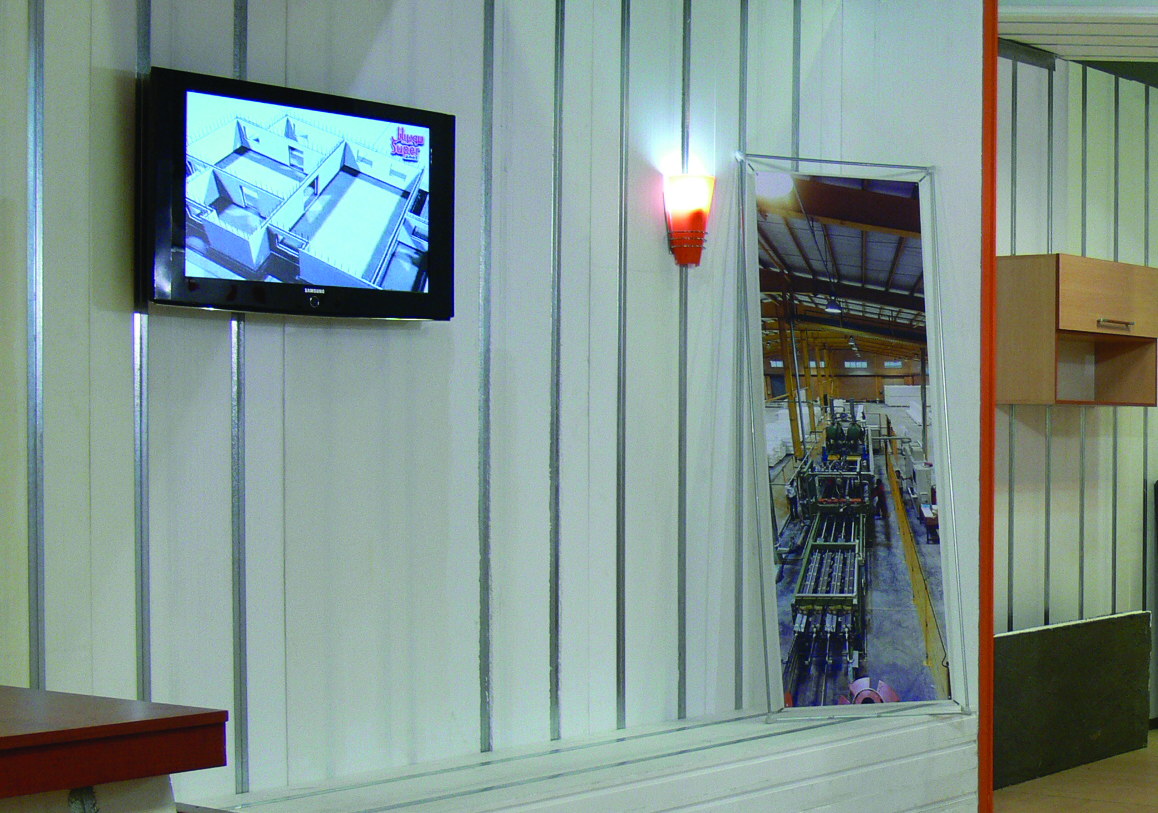 Tehran International fair 1386
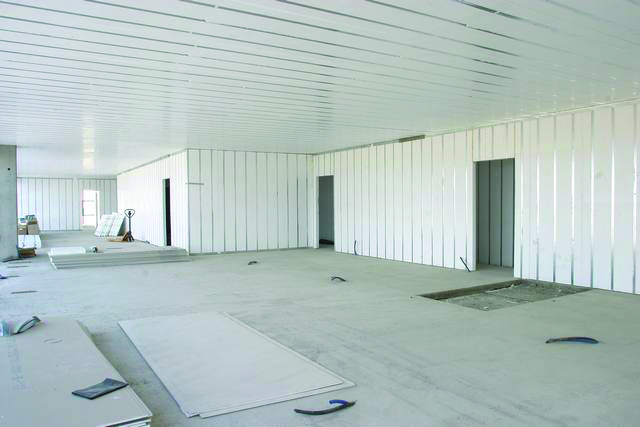 Italy 2004
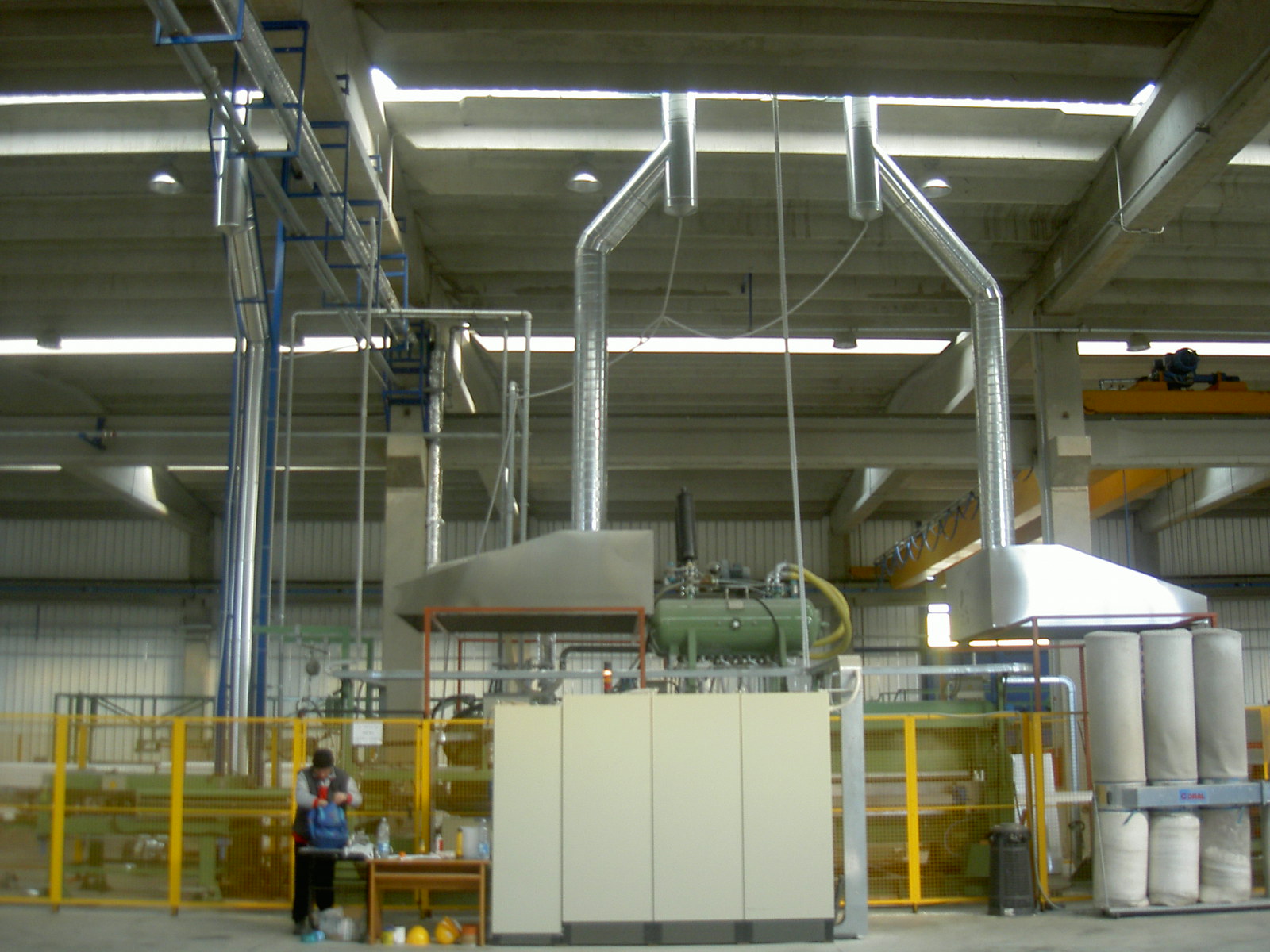 Italy 2004
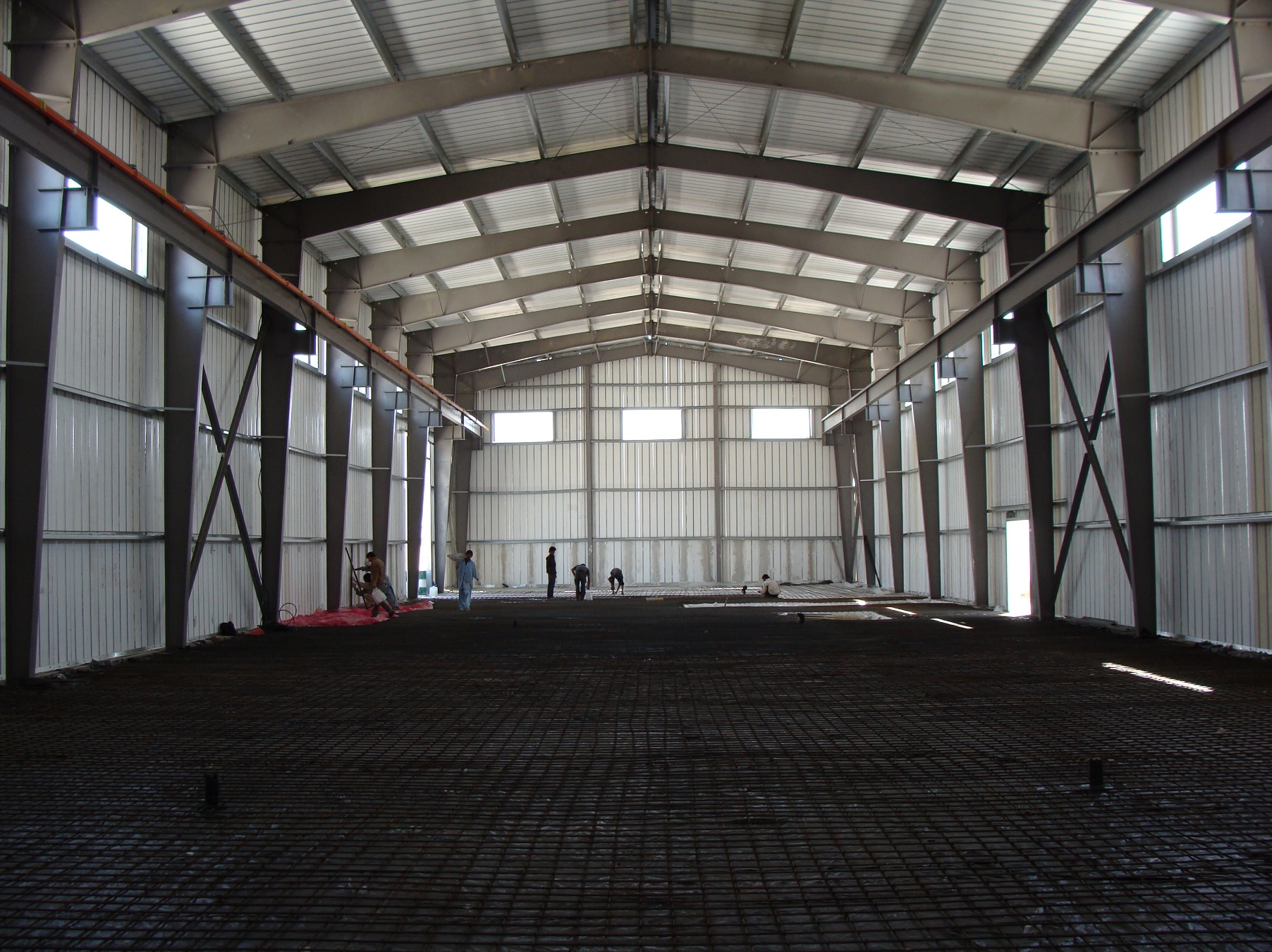 QESHM 1386
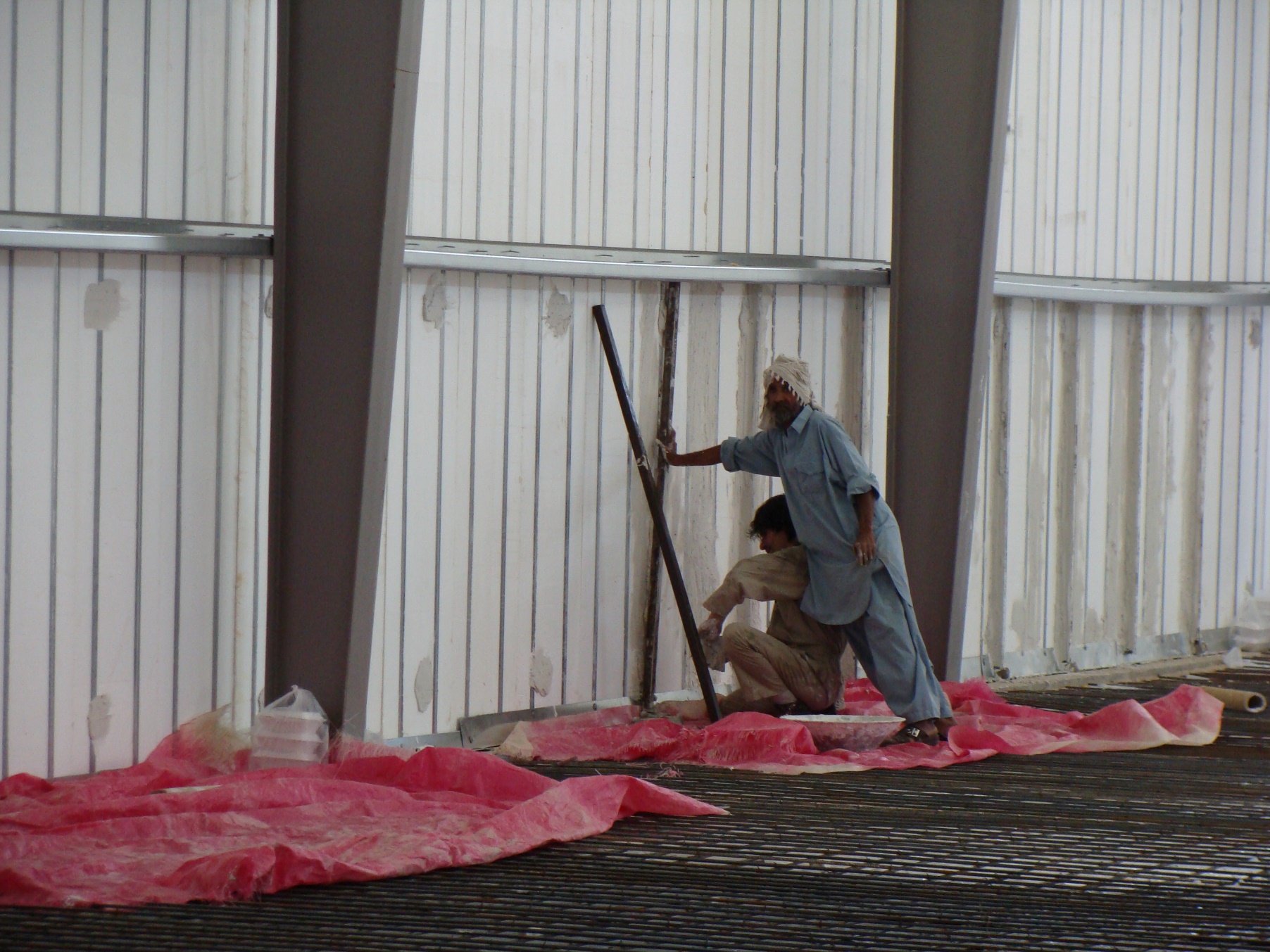 QESHM 1386
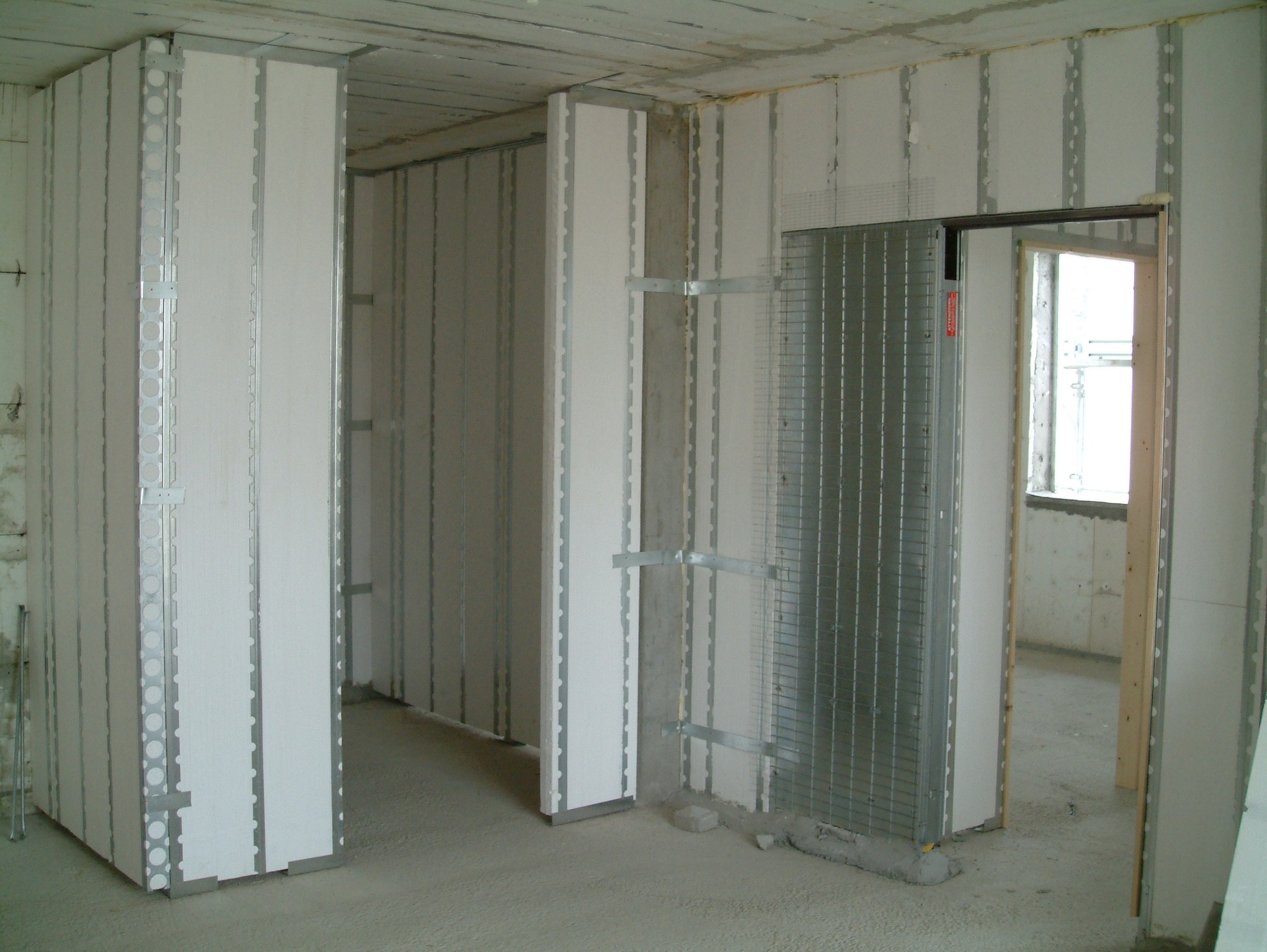 Turkey 2005
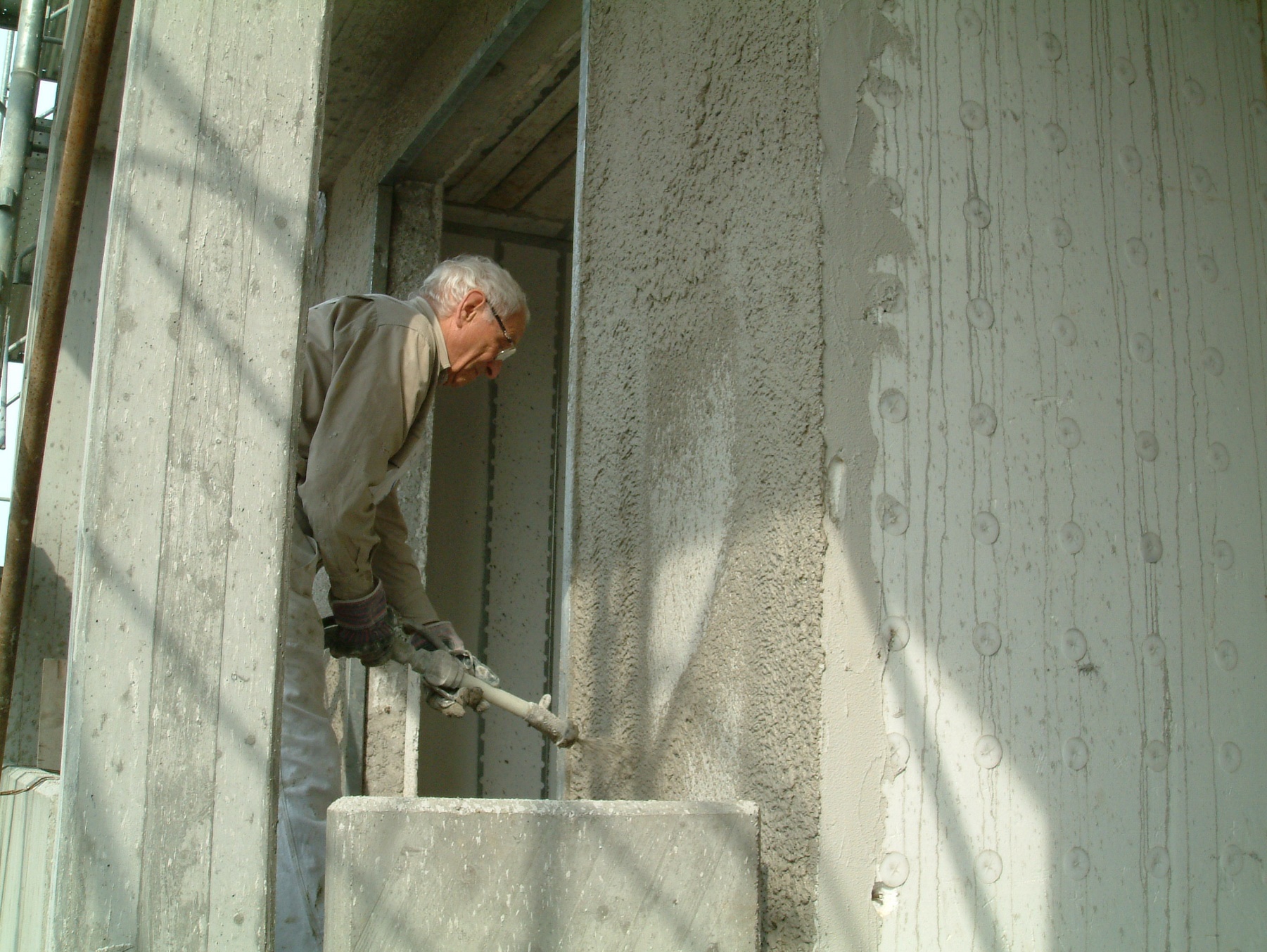 Turkey 2005
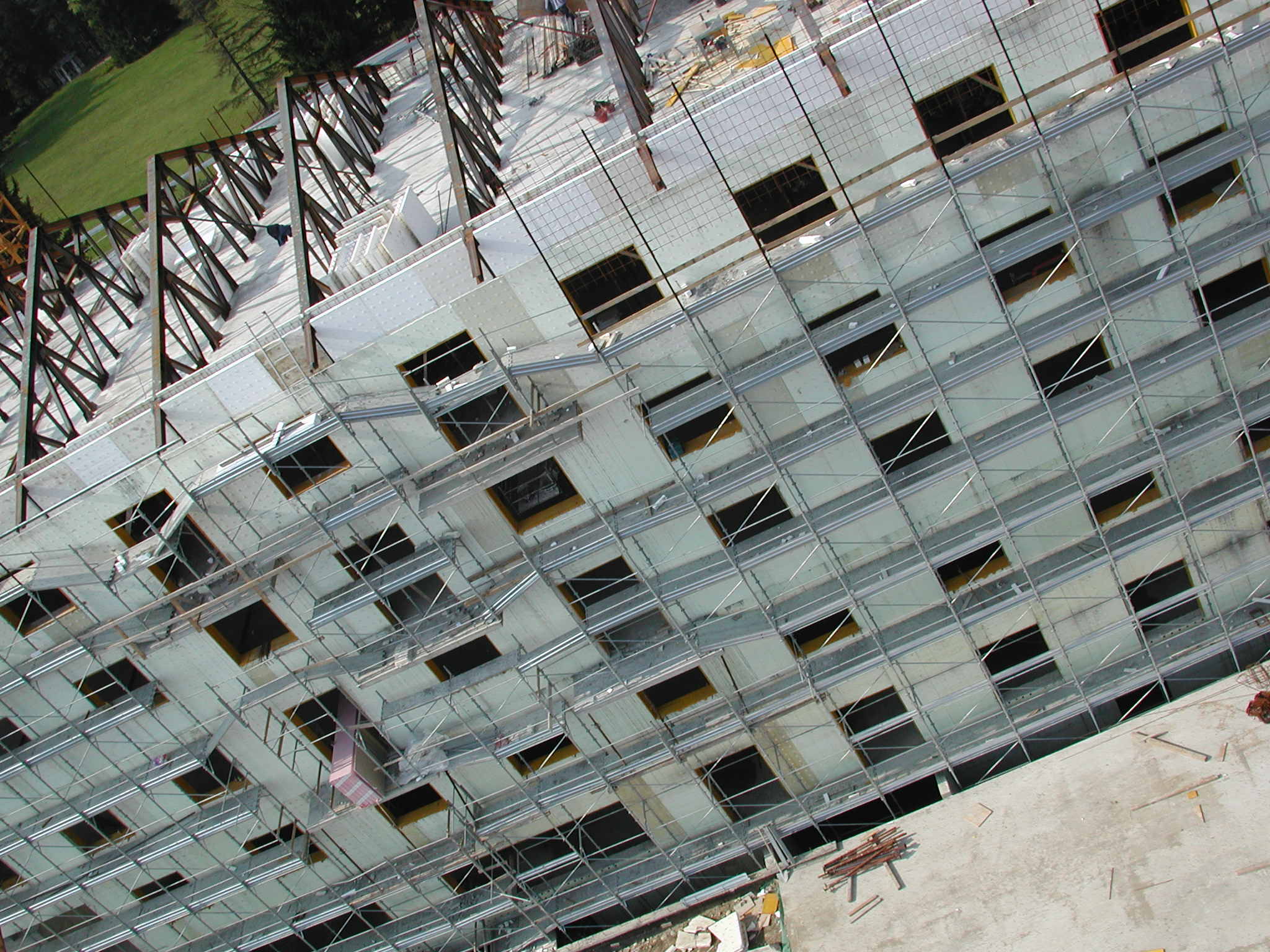 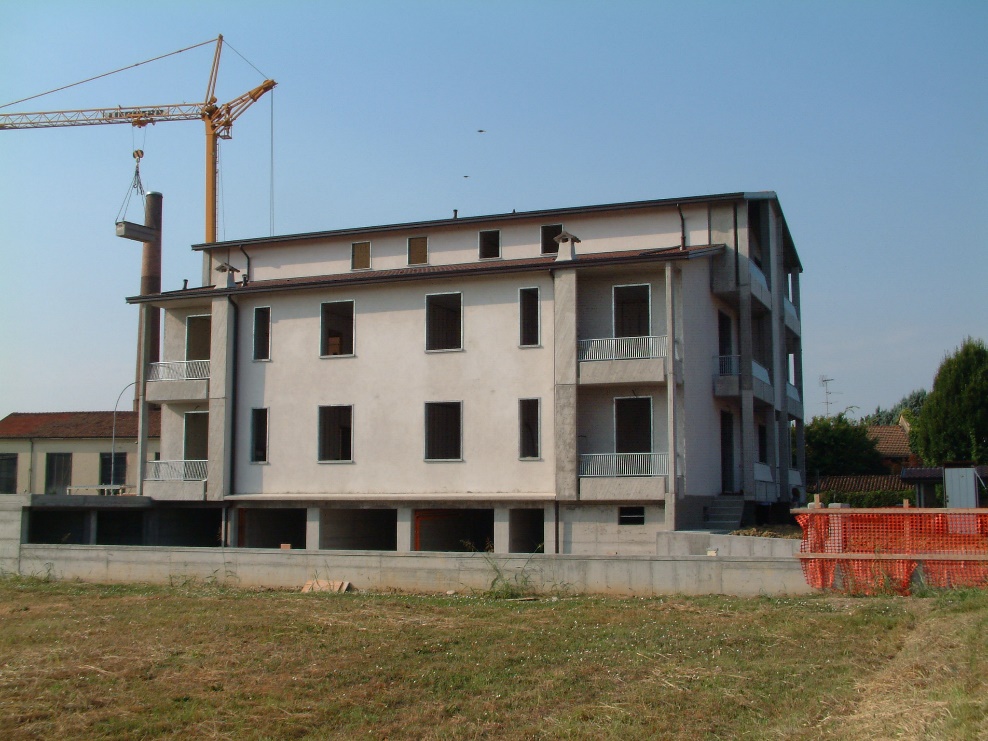 The fast, flexible and safe method to build a concrete floor or roof and wall that saves labor, time and money
WWW.SUPERPANELCO.COM